جامعة بومرداس
كلية العلوم الاقتصادية، التجارية وعلوم التسيير
قسم علوم التسيير ماستر 01 تسيير عمومي
تقييم المشاريع العمومية
إعداد
د. عرقوب وعلي
جامعة أمحمد بوقرة بومرداس/ ك ع ا ت ت
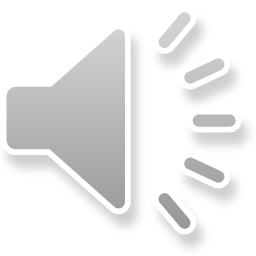 Université de Boumerdes
FSEGC
Département SG Master I 
Public Management
Evaluation des Projets Publics
Réalisé par
Dr. ARKOUB Ouali
UMBB/ FSEGC
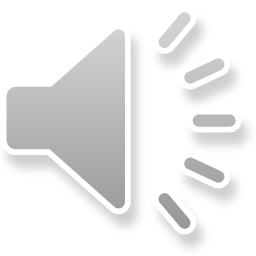 المحور الثانيإدارة وتقييم المشاريع الاستثمارية العموميةAXE IILa Gestion et l’Evaluation des PIP
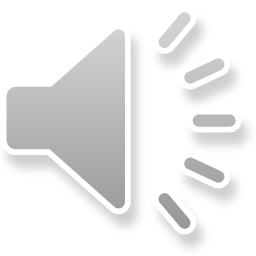 تعريف إدارة المشاريع
تعرف إدارة المشاريع أنها " تنظيم عملية التغيير عبر التوظيف الأمثل للموارد المتاحة الضرورية لتحقيق هدف معين ضمن إطار زمني معلوم من خلال تنفيذ مجموعة من النشاطات والفعاليات المخططة والمبرمجة والمتناسقة فيما بينها ".
وتعرف أنها " توجيه الموارد البشرية والمادية وتنسيقها خلال حياة المشروع، من خلال استخدام التقنيات الحديثة، لتحقيق الأهداف المحددة، بالطريقة التي تمكن من إنجاز المشروع مع مراعاة عوامل الجودة والتوقيت والتكلفة ".
ما يقود إلى تعريف عملية إدارة المشاريع أنها عملية تخصيص وتوجيه الموارد المتاحة لتنفيذ مجموعة متكاملة ومتناسقة من النشاطات تمكن من تجسيد المشروع في الوقت المحدد له بجودة مقبولة وبتكلفة لا تتعدى التكلفة المخصصة له.
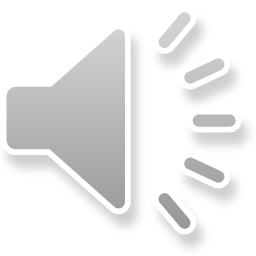 مراحل إدارة المشاريع
تمر إدارة المشاريع بعدة مراحل مترابطة ومتكاملة، تتمثل في العناصر الآتية:
- تحديد فكرة المشروع
يتم ابتكار فكرة للمشروع واقتراحه مع مراعاة تماشي هذا الاقتراح مع الخطة الاقتصادية العامة للدولة وإستراتيجيتها الاستثمارية، وضمان تحقيق المنفعة العامة للمجتمع ودعم مسار التنمية الاقتصادية؛
- التخطيط للمشروع
تتمثل في مرحلة تجسيد الفكرة وتحويلها إلى خطة مبرمجة ومحددة، حيث لابد من إبراز أهم أهداف المشروع ومجال نشاطه والمنافع المتأتية منه والفئات التي يستهدفها، وربطه مع الخطة الاقتصادية والإستراتيجية للدولة، مع وضع الاحتمالات والسيناريوهات والافتراضات الأساسية لخطة المشروع والخطط البديلة لها.
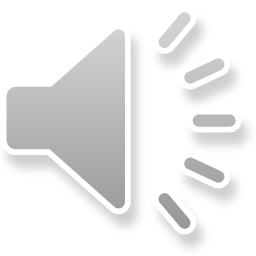 مراحل إدارة المشاريع
يحدد في خطة المشروع بصفة دقيقة اسم المشروع وإستراتيجيته وأهدافه على أن تكون هذه الأهداف قابلة للقياس والتقييم ومرتبطة بفترة زمنية معينة، كما أن الخطة لابد أن توضح النشاطات الأساسية التي يرتكز عليها المشروع لتجسيده بنجاح، والموارد التي تسمح بالقيام بهذه النشاطات، والفئات المستهدفة من المشروع، والنتائج المتوقعة منه التي تتمثل أساسا في مخرجاته (الاستثمار الناتج عنه) وعائداته وآثاره على المدى البعيد، والإجراءات التي لابد من تبنيها في إدارة المشروع وتنفيذه بهدف تجسيده على أكمل وجه؛
 -تخصيص الموارد
بعد الانتهاء من رسم خطة محكمة ومفصلة للمشروع لابد من تخصيص مختلف الموارد البشرية والمالية والمادية التي تسهم في تطبيق هذه الخطة بصفة فعالة، وهو ما يستدعي التحديد الدقيق لهذه الموارد والتوظيف الجيد لها؛
- تنفيذ المشروع
تمثل مرحلة تجسيد المشروع اعتمادا على الخطة المفصلة له باستخدام الموارد المخصصة له، مع التحسين المستمر للإجراءات والنشاطات التي يقوم عليها المشروع وفقا للتغيرات الطارئة في محيط عمله؛
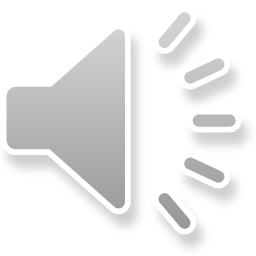 مراحل إدارة المشاريع
- متابعة المشروع
تعتبر مرحلة موازية لتنفيذ المشروع للتأكد من أن المشروع ينفذ وفق ما تم التخطيط له درءا للانحرافات السالبة الممكن حدوثها، وهذا من خلال تزويد مسيري المشاريع والجهات الرقابية التابعة للدولة بالمعلومات المنتظمة والمستمرة والمحدثة عن نسبة التقدم في إنجاز المشروع ومدى تطابقه مع الخطة المسطرة، وهذا عن طريق متابعة خطة المشروع ومدى تنفيذها بشكل ناجع (فعال وفاعل)، ومتابعة الموارد المالية للمشروع إن كانت تكفي لتجسيده أم يتطلب إعادة تقييم لرخصة البرنامج الأصلية، ومتابعة الموارد البشرية القائمة على المشروع ومدى فعالية أدائها وكفاءتها في تنفيذه وتجسيده، مع متابعة مدى نجاعة الإستراتيجية المطبقة لإدارة المخاطر من أجل التحكم في هذا العامل المؤثر على مسار المشروع، وإدارته بصورة تدني من حدوث أي خطر محتمل؛
- تقييم المشروع
تعتبر عملية تقييم المشروع عصب إدارة المشاريع حيث أنها عملية قياس مرحلية لمدى ارتباط المشروع بأهدافه المسطرة والمخطط لها ومدى نجاعة (فعالية وفاعلية) هذا المشروع وأثره واستدامته، لمراجعة وتحليل الإنجازات المحققة من خلال المشروع ومقارنتها مع النتائج المنتظرة منه.
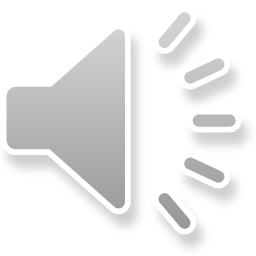 تعريف تقييم المشاريع
يعتبر تقييم المشاريع من المفاهيم الديناميكية التي تتغير بتغير محيط المشروع والهدف المسطر منه وهو ما يصعب تعريفه تعريفا شاملا جامعا مانعا.
يعرف تقييم المشاريع حسب دليل الاتحاد الأوروبي لإدارة المشاريع أنه " قياس لمدى تحقق معايير التقييم المختلفة مثل الفعالية والفاعلية والأثر والارتباط والاستدامة في أهداف وأنشطة المشروع ".
يعرف أيضا أنه " اختبار منظم يقيس مدى التقدم والإنجاز في تحقيق مخرجات المشروع ولا يكون التقييم لمرة واحدة فقط بل يشمل عملية قياس الإنجازات المختلفة للأهداف عبر مراحل زمنية متعددة حتى الوصول إلى تحقيق مخرجات المشروع ".
كما يعرف أنه " عملية وضع المعايير اللازمة التي يمكن من خلالها التوصل إلى البديل أو المشروع الأنسب من بين عدة بدائل مقترحة، الذي يضمن تحقيق الأهداف المحددة استنادا إلى أسس علمية.
التعاريف السابقة تفضي إلى تعريف تقييم المشاريع أنه عملية وضع المعايير اللازمة لاختيار البديل الأنسب من المشاريع المقترحة وقياس مدى تقدمه وإنجازه عبر مراحل زمنية متعددة اعتمادا على أسس علمية لضمان تحقيق مخرجاته وأهدافه المسطرة.
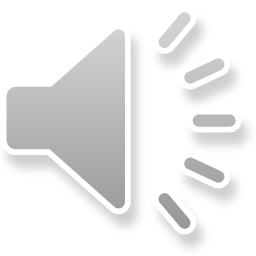 مبادئ تقييم المشاريع
تقوم عملية تقييم المشاريع على مجموعة من المبادئ الأساسية أهمها:
- ضمان تحقيق التوافق بين أهداف المشروع وأهداف خطة التنمية الوطنية المسطرة من طرف الدولة؛
- ضمان توافق وانسجام أهداف المشاريع المتكاملة وإزالة التعارض بين المشروع ومختلف المشاريع القائمة التي يعتمد عليها أو تعتمد عليه؛
- تفعيل عملية اتخاذ القرار الاستثماري بتنفيذ المشروع المقترح أو التخلي عنه في حالة توفر خيار واحد فقط، والمفاضلة بين عدة مشاريع (بدائل) وفق أسس ومعايير علمية للوصول إلى البديل الأنسب في حالة توفر مجموعة من البدائل.
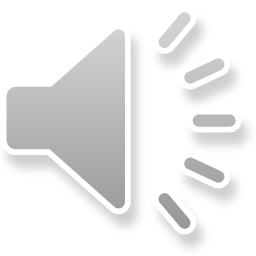 أهمية تقييم المشاريع
تكتسي عملية تقييم المشاريع أهمية متعددة الأبعاد اقتصاديا واجتماعيا وماليا وإيديولوجيا، يمكن إيجازها في العناصر الآتية:
- تمكن عملية تقييم المشاريع الاستثمارية من تخصيص الموارد المحدودة في الدول خاصة النامية منها واستخدامها على أفضل وجه لتجسيد استثمارات عمومية أو خاصة تساهم في تحقيق التنمية الاقتصادية؛
- تدعم عملية تقييم المشاريع تحديد القطاعات والنشاطات الحيوية الأكثر ملاءمة للاستثمار والأكثر تماشيا وتفعيلا للسياسة الاقتصادية للدولة خاصة باعتماد معيار الربحية الوطنية وهو ما من شأنه إعطاء نظرة أكثر وضوح لصانعي القرار في السياسة الاقتصادية أو الاجتماعية للدولة؛
- إعطاء نظرة واضحة وصورة تفصيلية لمدى نجاعة إنجاز المشروع؛
- الخروج بنتائج من شأنها تحسين فاعلية أداء المورد البشري القائم بإنجاز المشروع ووضع خطط أفضل مستقبلا؛
- تحليل العائد والمنفعة المتوقعين من المشروع ومقارنتهما بالتكلفة الإجمالية لإنجازه؛
- تحليل نقاط القوة ونقاط الضعف وفرص نجاح المشروع والتهديدات المحيطة به؛
- المقارنة مع نتائج المشاريع الأخرى المشابهة للمشروع وتقدير أدائه الشامل.
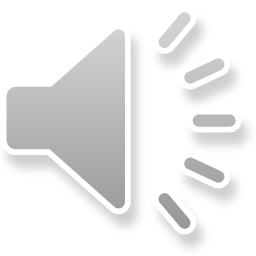 أنواع تقييم المشاريع
يصنف تقييم المشاريع حسب توقيته إلى الأنواع الآتية:
- التقييم القبلي للمشروع
يتم هذا التقييم قبل تنفيذ المشروع، وهو يتعلق أساسا بدراسة جدوى المشروع من الناحية القانونية والتسويقية والفنية وبصفة خاصة المالية والاقتصادية والاجتماعية ومدى ملاءمة خطة المشروع لتنفيذه والسيناريوهات والاحتمالات الممكن وقوعها أثناء تجسيده، وهذا التقييم وقائي يضمن اعتماد مشروع مجدي وتنفيذه بشكل سليم يمكنه من تحقيق الأهداف المرجوة منه؛
- التقييم المتزامن للمشروع
يتم بالتوازي مع تنفيذ المشروع وهو يرتبط أساسا بمرحلة متابعة المشروع ومدى احترام الخطة المعدة وتعديل بعض النشاطات إن اقتضى الأمر ذلك، والمتابعة المالية لاستخدام الموارد، وهو يهدف أساسا إلى ضمان نجاعة تجسيد المشروع؛
- التقييم البعدي للمشروع
يجرى هذا التقييم بعد الانتهاء من تجسيد المشروع وهو يقيس مدى فعالية إنجازه وفاعلية أداء القائمين عليه من الناحية المالية والإدارية في التقيد بالميزانية المخصصة له واحترام الجودة المطلوبة والتقيد بالوقت المحدد له، إضافة إلى قياسه لنتائج المشروع وعوائده (منافعه) وآثاره بعيدة المدى، وهو عادة تقييم تصحيحي (علاجي) يفيد القائمين على المشروع في إدارة مشاريعهم المستقبلية.
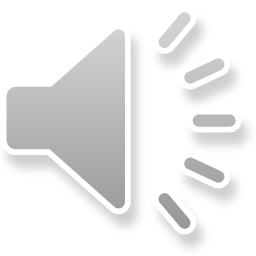 مراحل تقييم المشاريع
- إعداد خطة التقييم (تصميم التقييم)
يتم إعداد خطة محكمة ومفصلة لعملية التقييم بحد ذاتها، وهذا من خلال تحديد عناصر المشروع بصفة دقيقة، بإبراز حاجات وأهداف المشروع، الفئات المستهدفة منه، الفئات المساهمة في المشروع، الأطراف المتأثرة بالمشروع، المخرجات والنتائج المترتبة عن المشروع، والأنشطة اللازمة لتحقيق هذه المخرجات والنتائج.
لضمان فعالية الخطة المفصلة لعملية التقييم لابد من الإجابة عن الأسئلة التالية:
- ما الذي سيجرى تقييمه؟ (تحديد موضوع التقييم)
- لماذا يتم تقييم هذه الأنشطة؟ (تحديد الغرض من التقييم)
- ما هي الأطراف المستفيدة من عملية التقييم؟ (تحديد الأطراف المرتبطة بعملية التقييم)
- من الذي سيقوم بعملية التقييم؟ وكيف سيقوم بها؟ ( تحديد القائم على التقييم وكيفية عمله)
- ما هي النتائج المتوقعة من عملية التقييم؟ (تحديد أهداف التقييم)
تشمل خطة التقييم تحديد واضح لكافة العمليات والنشاطات المتعلقة بالمشروع التي لابد من تقييمها وتحديد مدى فعالية إنجازها ومدى النجاح في تحقيق أهدافها وتقييم آثارها؛
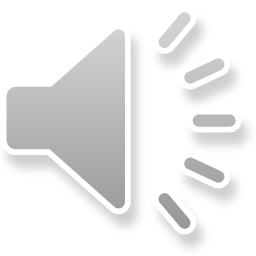 مراحل تقييم المشاريع
- تنفيذ خطة التقييم
تعتبر عملية أساسية وركيزة محورية من ركائز التقييم، حيث أنها الترجمة الفعلية لخطة التقييم التي تم تصميمها وإعدادها، ويشمل تنفيذ خطة التقييم تشكيل فريق العمل القائم على عملية التقييم، ودعمه وتنسيقه مع الإدارة العليا بالمنظمة، مع تحديد قيم وأخلاقيات عملية التقييم، ووضع المؤشرات التي تستند إليها هذه العملية، والأدوات الأساسية التي تعتمد عليها، ليتم تجميع البيانات وتوفير المعلومات وحفظها كقاعدة أساسية ومرجعية لعملية التقييم؛
- تحليل وتفسير البيانات
تصنف هذه المرحلة من أهم مراحل عملية التقييم، لأن توفير البيانات وحده لا يكفي دون معالجتها وتحليلها تحليلا مفصلا يفضي إلى تحديد مدى نجاعة إدارة المشروع وتقييم مختلف جوانبه التنظيمية والمالية، وتختلف هذه البيانات وتتنوع بين بيانات كمية كرقم الأعمال المقدر، عدد العاملين، نسبة الإنجاز، وبيانات نوعية (كيفية) كدرجة رضا المستهدفين من المشروع، ومحاضر جلسات القائمين على المشروع. 
تشمل هذه المرحلة فهم مضمون البيانات الكمية والنوعية، إعداد البيانات للتحليل، ومن ثم تحليل البيانات والتأكد من دقتها وتفسير نتائج هذا التحليل بما يحدد بشكل مفصل أداء القائمين على المشروع، ومدى احترام والتقيد بمختلف متطلباته من جودة ومدة وتكلفة؛
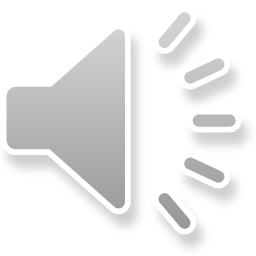 مراحل تقييم المشاريع
- إعداد تقرير نتائج التقييم
تعتبر هذه المرحلة خلاصة عملية التقييم، وهي تفضي إلى إعداد تقرير مفصل يوضح نتائج تقييم جميع جوانب المشروع وطرق إدارته وتسييره وأهم نشاطاته، ويوجه إلى الأطراف الأساسية القائمة بالمشروع والمراقبة له ولطرق إدارته كهيئات الدولة في المشاريع العامة، وأهم ما يميز هذا التقرير أنه موجه لهذه الفئات بطريقة واضحة ومحددة وأسلوب منهجي ومنطقي ومفصل ومدعم بأشكال وجداول ورسوم بيانية مع إدراج فهرس له وملخص تنفيذي.
يحدد هذا التقرير أساليب تحسين الأداء ويوجه إلى أهم الأنشطة التي لابد من تعديلها أو تغييرها في إدارة المشروع أو خطته التفصيلية، ويرصد بدقة معدلات الأداء ونسب إنجاز عمليات المشروع، كما يزود القائمين على المشروع والهيئات الرقابية ومختلف الأطراف المرتبطة بالمشروع بمعلومات مفصلة عن بيئة العمل ومناخه الداخلي والقرارات التي تم اتخاذها في ما يخص المشروع، وقياس مخرجاته ومنافعه، والتخطيط للمشروعات الأخرى المرتبطة به.
يلاحظ بصفة جلية أن كل مرحلة من مراحل عملية التقييم هي نتاج ومخرج للمرحلة التي سبقتها وهو ما يوضح أن هذه العملية مكونة من أنشطة وإجراءات متناسقة ومترابطة فيما بينها من تصميم خطة التقييم إلى إعداد تقريره النهائي وعرض مختلف نتائجه.
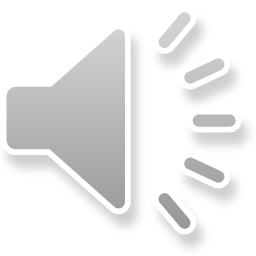 مشاكل تقييم المشاريع
تواجه عملية تقييم المشاريع الكثير من المشاكل والصعوبات، أهمها:
- صعوبة التنبؤ بتكاليف المشاريع، حيث أنه رغم التقدير الأولي للتكاليف إلا أنه في كثير من الحالات لا يعكس هذا التقدير التكلفة الفعلية للمشروع، وخاصة المشاريع العامة التي تعاني في كثير من الأحيان من عدم كفاية الميزانية المخصصة لها، ما يستدعي إلى إعادة تقييم لميزانية برنامجها الأصلي، وهو ما يكلف الخزينة العمومية نفقات إضافية؛
- صعوبة التنبؤ بمنافع المشاريع، فالعديد من المشاريع سطرت لها أهداف اقتصادية واجتماعية ومالية، لكنها لم يتأتى بعد إنجازها أي منفعة معينة، خاصة بالنسبة للمشاريع العامة التي أهدر فيها الكثير من النفقات العمومية دون أي منفعة محققة في معظم الدول النامية، وهذا نظرا لعدم استقرار البيئة الاقتصادية والسياسية المحيطة بالمشروع الاستثماري؛
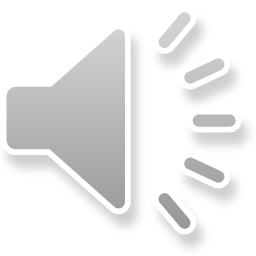 مشاكل تقييم المشاريع
- صعوبة اختيار معدل الخصم المناسب لتحيين القيمة المستقبلية للعوائد والتكاليف والتدفقات النقدية الصافية، خاصة أن المحيط الاقتصادي يعرف تقلبات كبيرة ودورات اقتصادية توسعية وانكماشية، وهو ما يصعب من التحديد الدقيق لهذا المعدل بصفة خاصة في ظروف المخاطرة وعدم التأكد؛
- صعوبة التحديد الدقيق لمدة إنجاز المشروع، حيث أن هذا يخضع للعديد من العوامل الخارجية المتمثلة في العوامل الاقتصادية والاجتماعية والأمنية في بيئة المشروع، والعوامل الداخلية المتمثلة في مدى توفر الموارد اللازمة لإنجاز المشروع ومدى كفاءة القائمين عليه، وتكثر هذه المشكلة في المشاريع العامة في الدول النامية التي عادة ما تتجاوز المدة المحددة لإنجازها.
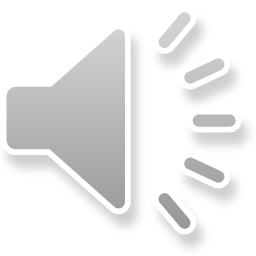